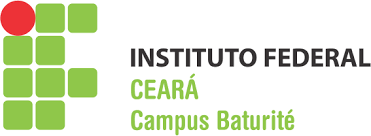 SEMINÁRIO DE INTEGRAÇÃO-  Ensino Médio Integrado em Comércio
Coordenação Técnico-Pedagógica (CTP)
Departamento de Ensino
Direção Geral: Profº Lourival Soares
Direção de Ensino: Profª Lene Maia

Substituta: Profª Lais Rodrigues
Objetivo geral do curso:
 
➢ Formar um profissional-cidadão, técnico de nível médio em Comércio, capaz de articular teoria à prática, demonstrando conhecimentos, competências, habilidades e atitudes para o desenvolvimento das atividades inerentes aos métodos de comercialização de bens e serviços.
Área de atuação:
 
Empresas de serviços, representantes comerciais, instituições públicas e privadas e do terceiro setor e comércio em geral.

O profissional também poderá desempenhar as funções de: Assistente de Vendas; Auxiliar Administrativo; Auxiliar de Crédito e Cobrança; Auxiliar de Faturamento; Auxiliar Financeiro; Representante Comercial; Vendedor; Auxiliar de Compras; e Operador de Telemarketing.
Perfil esperado do futuro profissional:

Desempenhar atividades voltadas para a atividade comercial, sendo capaz de aplicar métodos de comercialização de bens e serviços;
Efetuar controle quantitativo e qualitativo de produtos; coordenar a armazenagem no estabelecimento comercial;
Elaborar planilha de custos;. verificar demandas e comunicar previsões aos fornecedores;
Atuar na gestão do negócio, no processo de compra, na organização de equipes de trabalho, nos planos de marketing e vendas, no atendimento de clientes e na resolução de problemas das organizações.
Fluxograma
1º ANO
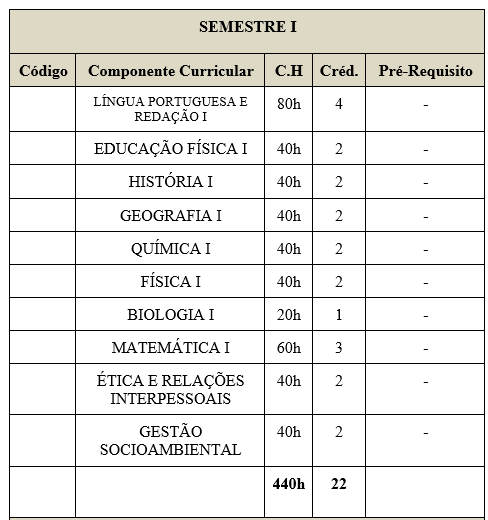 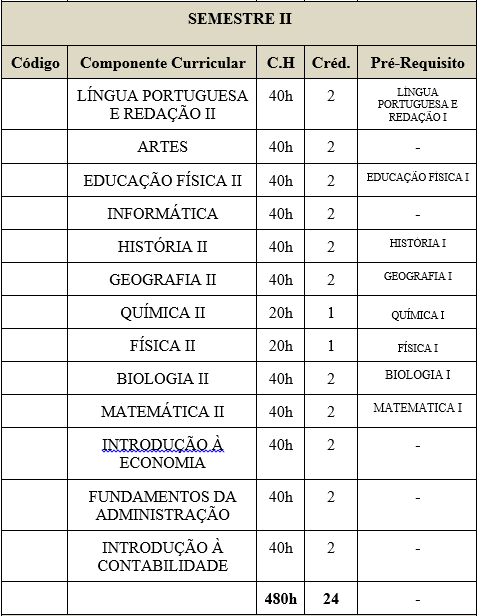 2º ANO
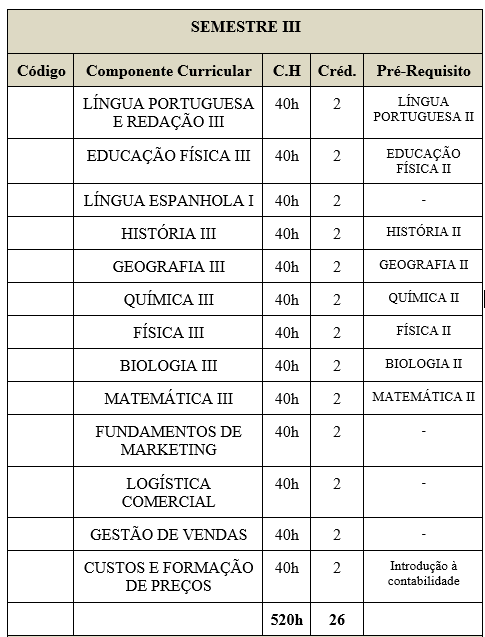 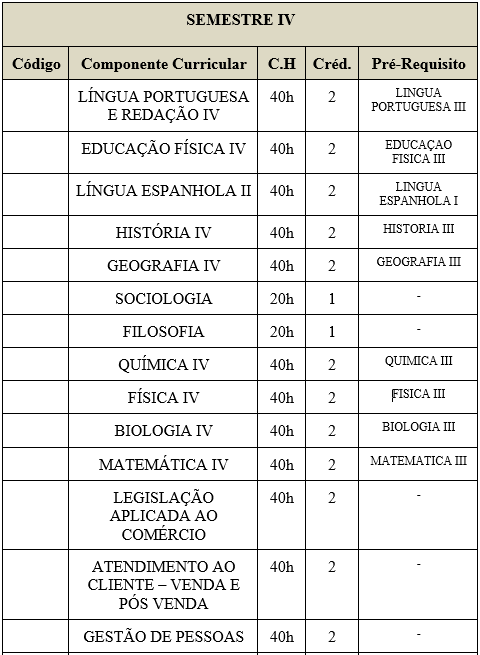 3º ANO
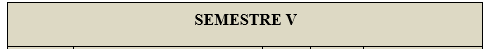 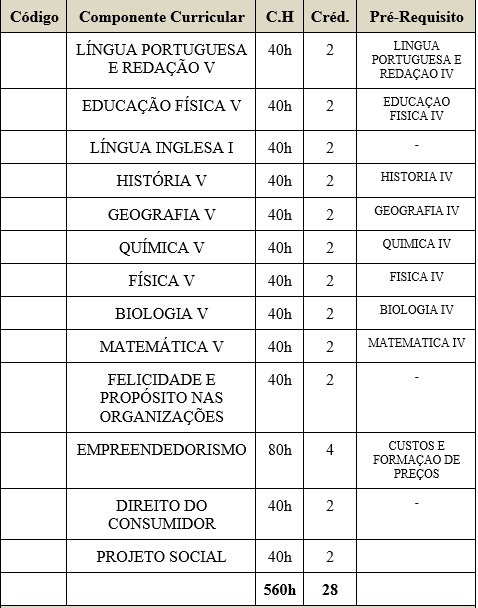 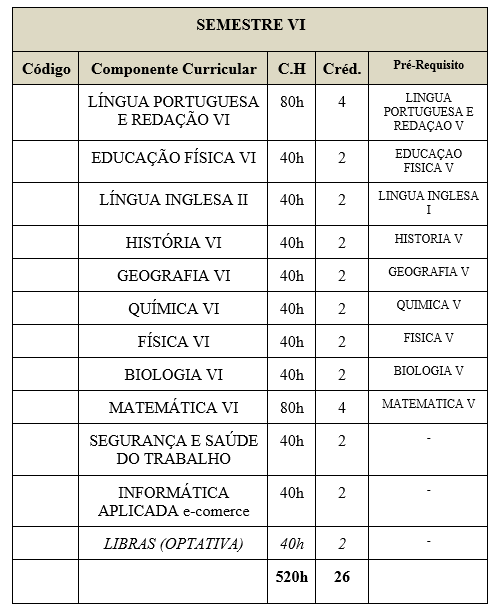 Coordenação do Curso Técnico Integrado em Comércio: Profª Adriana Sales
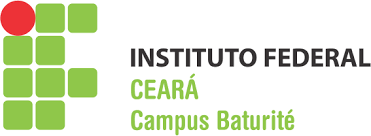 Ensino Médio Integrado em ComércioAo concluir o curso, o aluno receberá certificado de conclusão do Ensino Médio e diploma do curso técnico em Comércio.
Regime Semestral;
Duração de 3 anos;
Turma com 40 alunos;
Integral.
Horário das Aulas
Os estudantes receberão gratuitamente lanche/almoço/lanche quando tiver aulas à tarde.
Professores do Curso;
Coordenação Técnico-Pedagógica;
Função da Família

           O que os pais podem fazer para melhorar o desempenho do(a) filho(a) na escola?
Interessar-se pelo que acontece na escola; 
Criar rotinas de estudo; 
Acompanhar boletins, tarefas, avaliações;
Participar das reuniões de pais;
Valorizar a relação entre a escola e a família;
Entender a Instituição e suas regras; 
Buscar parcerias produtivas com os professores.
Informativo;
Ficha de saúde;
AVISOS
Fardamento obrigatório;
Prezar pela pontualidade;
Mapa de sala;
Cuidado com o material de uso pessoal;
Justificativa de faltas/Segunda chamada;
Saída Antecipada/Entrada Atrasada
Visitas técnicas;
Horário lanche: 9h às 9h30
Horário almoço: 12h às 12h30 (pegar fichas na recepção);
Acesso aos documentos do Ensino;
Período de provas: N1: 06 a 17 de abril
Período de provas: N2: 22 de junho a 02 de julho
Internet em casa – os pais precisam estar atentos ao uso da internet e redes sociais.
A saída do aluno das dependências do campus dentro do horário de aulas só será permitida com a autorização por escrito dos responsáveis (mediante confirmação via telefone) ou presença dos mesmos na CTP.
A saída do(a) aluno(a) das dependências do campus dentro do horário de aulas só será possível mediante autorização por escrito dos responsáveis  (confirmação via telefone) ou presença dos mesmos na CTP.
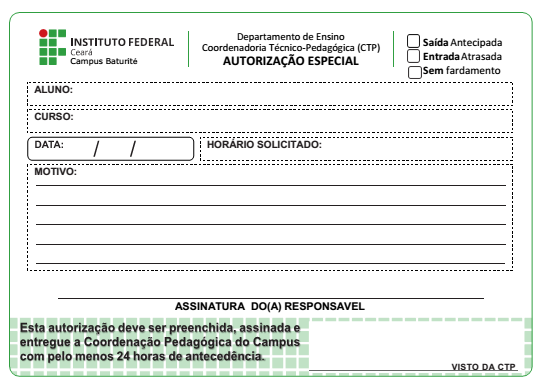 O aluno só sairá da instituição acompanhado de um responsável legal.
A ida do(a) aluno(a) para as visitas técnicas só será possível mediante autorização por escrito dos responsáveis  (confirmação via telefone) ou presença dos mesmos na Coordenação de Curso/CTP.
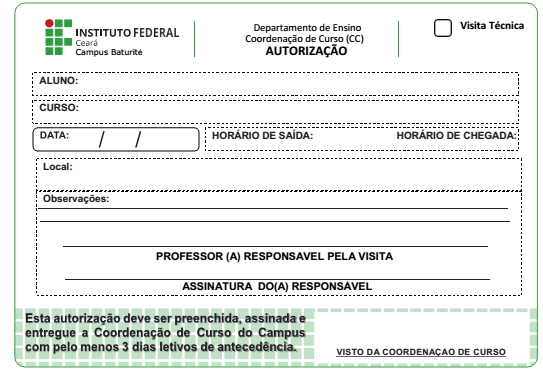 Os materiais de uso pessoal (celular, câmera, Mp3, dinheiro ou quaisquer objetos de valor) alheios às atividades escolares, são de total responsabilidade do(a) aluno(a). O Campus Baturité não se responsabiliza por eventuais danos, extravios ou furtos que possa haver.
O celular DEVE permanecer desligado durante as aulas. O uso do celular só pode ser permitido para fins didáticos, com a autorização do docente, conforme estabelecido na LEI n° 14.146, de 25 de junho de 2008.

É obrigatório seguir os prazos e procedimentos descritos no Regulamento de Organização Didática (ROD) disponibilizado no link: https://ifce.edu.br/espaco-estudante/regulamento-de-ordem-didatica
A aprovação em cada componente curricular resultará da média ponderada das avaliações, devendo ser superior ou igual a 6,0 (seis).
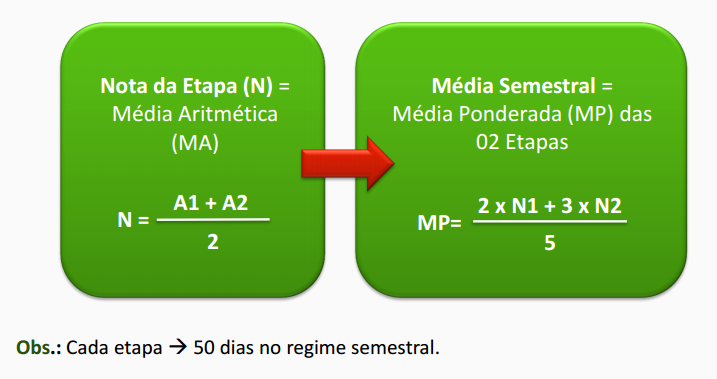 Conselho de Classe

O que é?
Quem deve participar?
Primeira reunião será realizada no dia 04/03/2020;
Deliberativo;
Eleição do representante de pais;
Reuniões Conselho de Classe

04 de março;
06 de maio;
09 de julho;
Coordenadoria Controle Acadêmico-CCA
1º Acesso – Sistema Q-Acadêmico
SEMESTRE 2020.1 - ENSINO MÉDIO INTEGRADO
Calendário Acadêmico
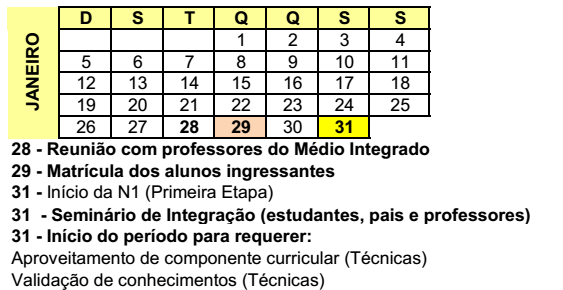 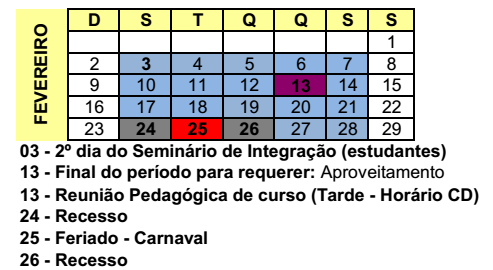 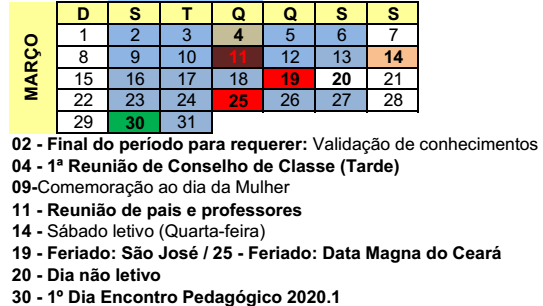 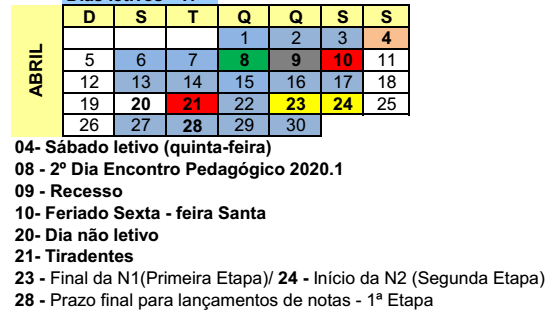 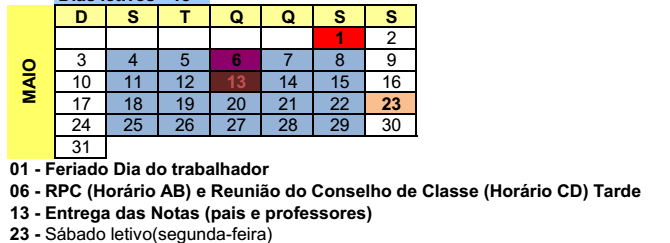 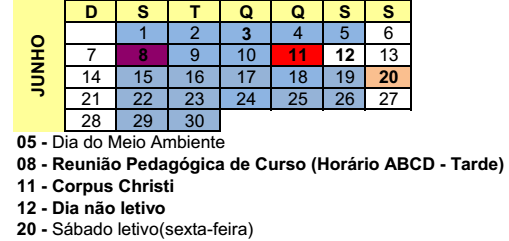 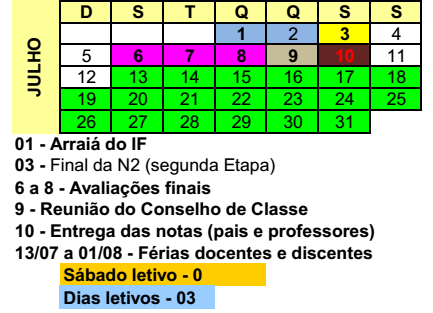 Fluxos (Integrado)Objetivo: 
Melhorar os fluxos para as diferentes situações que podem ocorrer no universo integrado do nosso campus.
1. Quando o(a) aluno(a) vier sem o fardamento adequado: 
Vigilante/recepção/Prof.              Coord. Integrado– autorizado (na primeira vez, analise do coordenador) – aluno entregar ao prof. / biblioteca; - não autorizado – Enviar o aluno para CTP para ligar  pais/responsáveis;
2) Quando o(a) aluno(a) sair do campus antes do término da aula sem autorização:
(I) Informar a CTP: ligará imediatamente para os pais/responsável, registrar na pasta do aluno; solicitar explicações do ocorrido;

(II) Caso o problema seja recorrente (a partir da segunda vez), os responsáveis devem ser chamados à escola para reunião com a Direção de Ensino e a Comissão Disciplinar.
3) Quando o(a) aluno(a) se envolver em situações de agressões físicas e/ou verbais:
(I) Alunos(as) devem ser encaminhados pelo assistente de alunos à Assistência Estudantil e Coordenação de curso, ligar para os pais buscar o aluno; 

(II) O caso será analisado pela Direção de Ensino e Comissão Disciplinar.

(III) Os pais / responsáveis: informados sobre o ocorrido e a punição aplicada.
4) Presença de pessoas externas à comunidade escolar no interior do campus:
(I) Vigilante: abordagem e encaminhamento à recepção;



(II) Recepção:    registrar (documento com foto) e setor de destino;
                         entregar crachá de identificação;
                         comunicar o setor de destino;
                         encaminhar o visitante ao setor de destino.
5) Salas de aula no período do almoço e intervalo:
(I) Vigilante trancará a sala.
6) Após o término da prova:
A Coordenação de Curso informará a CTP , Recepção e colocará no Mural o informativo da semana de provas;
Na semana de provas o aluno ao terminar ficará no campus até o início da próxima aula;
ROTA DO TRANSPORTE
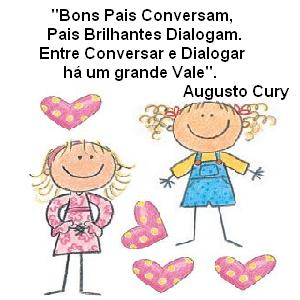 Telefone IFCE Campus Baturité: 
 (85) 3347 – 9152